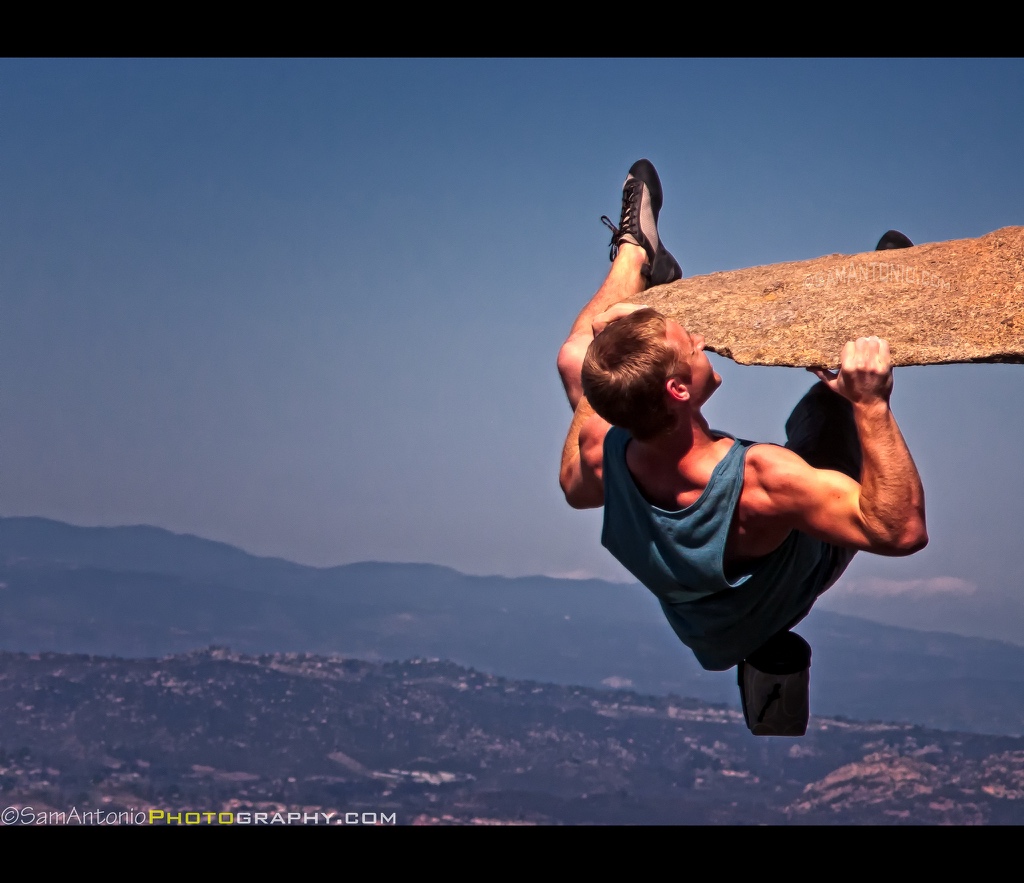 Conquering Difficult Conversations
"Hanging Out at Potato Chip Rock – Mt." (CC BY-NC-ND 2.0) by Sam Antonio Photography
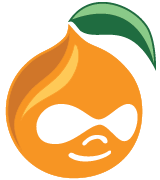 Drupalcamp Atlanta 2018
Johnnie Fox
husband • father•geek • woodworker• vintage receiver restorer • motorcyclist • caregiver • kayaker • traveler •
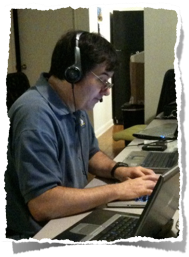 Developer
Technical Project Manager
CTO
VP Operations - www.prometsource.com
10 years small and large projects
[Speaker Notes: why - Prometsource grew from 10 to 45 people - need to pass this information on]
Developer
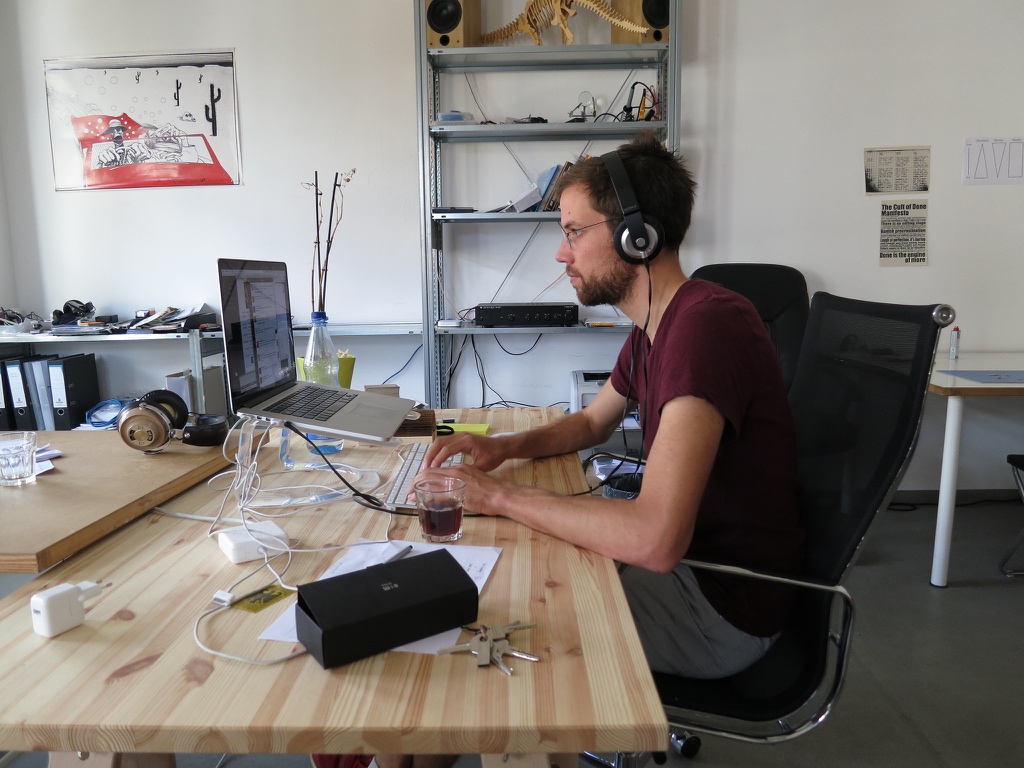 Project Manager
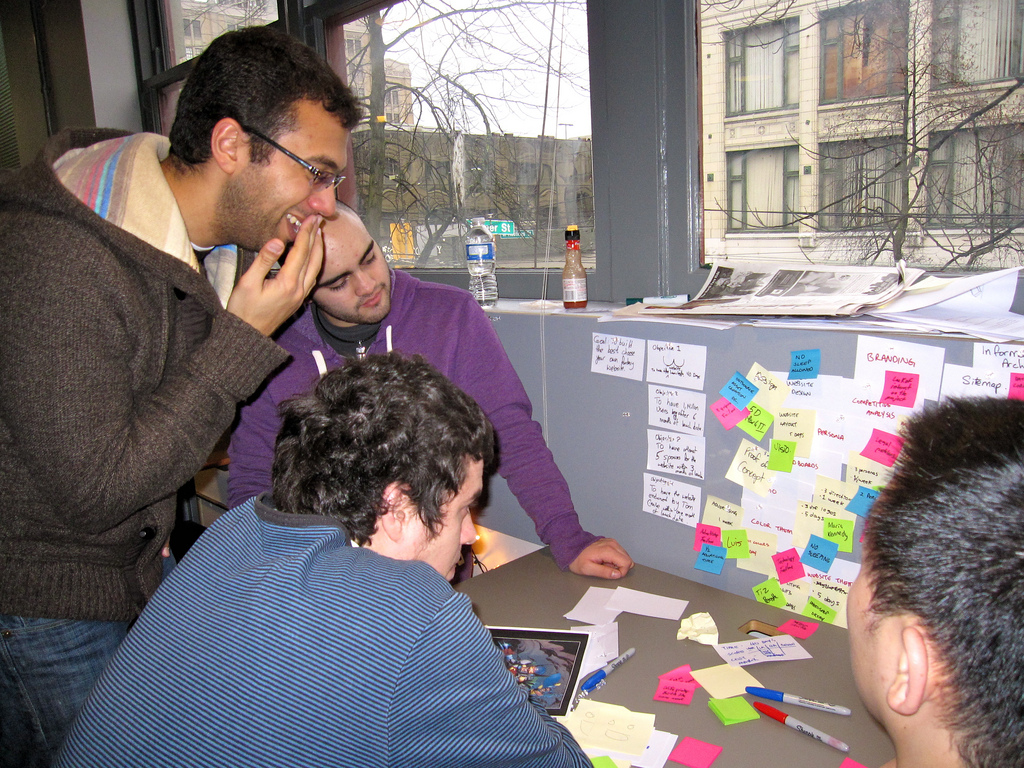 "Agile Project Management" (CC BY 2.0) by VFS Digital Design
CTO
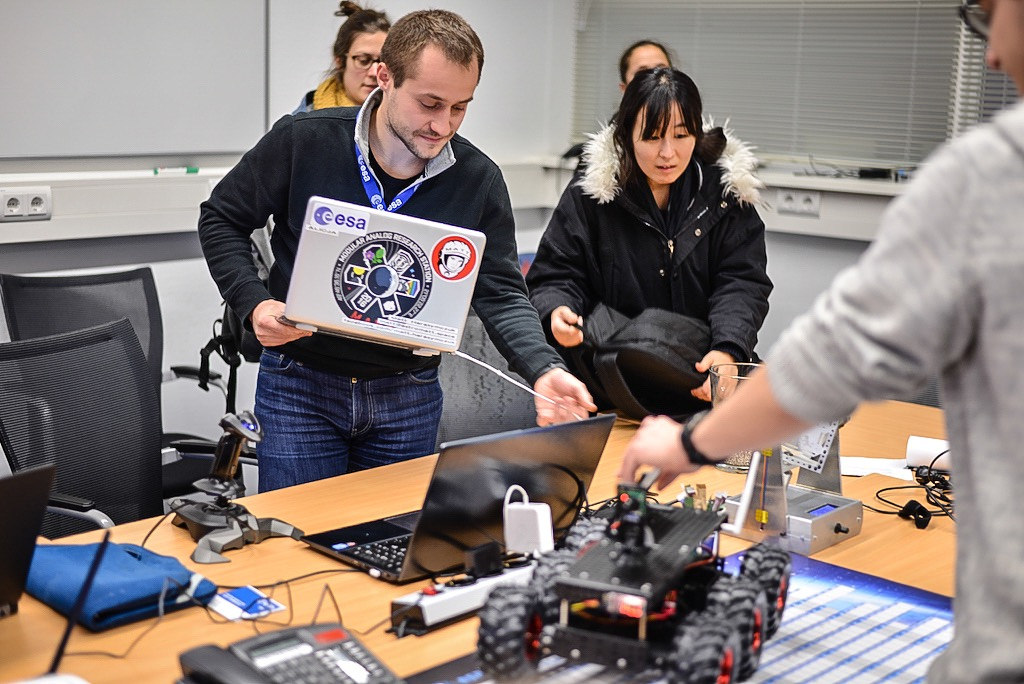 "Engineering" (CC BY-SA 2.0) by astro_matt
VP of Operations
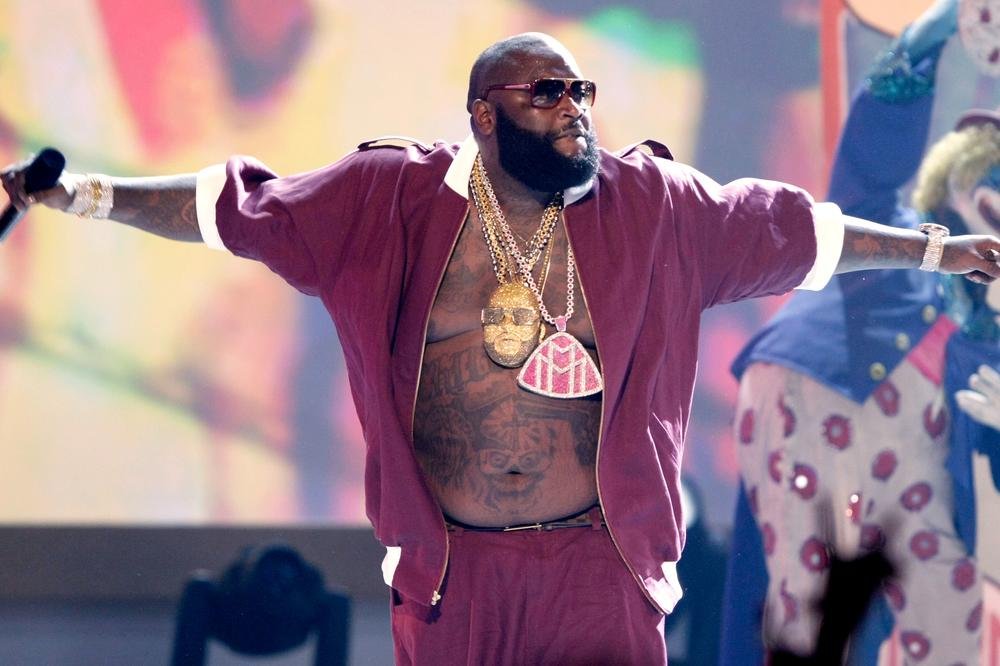 [Speaker Notes: Top of the food chain? 
No more day to day conflicts? 

WRONG]
VP of Operations
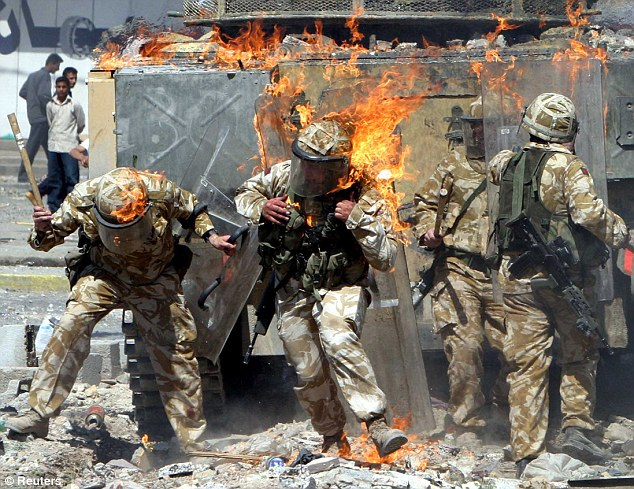 [Speaker Notes: at each level - need to have difficult conversations
It get more important as you grow in your careers business]
Definition
Bad news may be defined as “any information which adversely and seriously affects an individual's view of his or her future”  Bad news is always, however, in the “eye of the beholder,” such that one cannot estimate the impact of the bad news until one has first determined the recipient's expectations or understanding.
Buckman R. Breaking Bad News: A Guide for Health Care Professionals. Baltimore: Johns Hopkins University Press, 1992:15. Google Scholar
Failure
the Wall Street Journal placed the blame for the "rot at GE" on former CEO Jeffrey Immelt's "success theater," pointing to what analysts and insiders said was a history of selectively positive projections, a culture of overconfidence and a disinterest in hearing or delivering bad news.  - https://www.washingtonpost.com/news/on-leadership/wp/2018/02/22/a-lesson-from-ge-the-power-of-telling-hard-truths-and-the-peril-of-avoiding-them/?noredirect=on&utm_term=.5399a8e870d1
Why Important
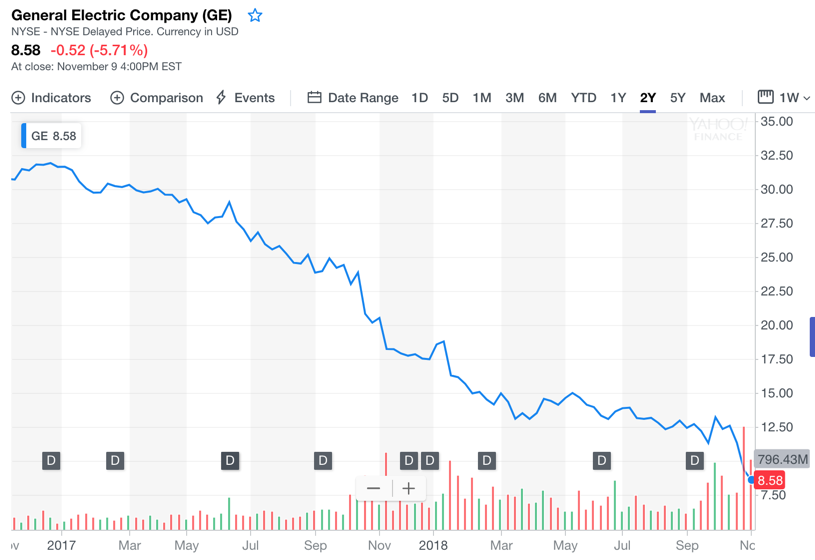 [Speaker Notes: Barriers - being sother]
Examples
Lead Developer leaves the project mid project
Your team deleted the server with the backups and images
Team member that is failing
Project going to be over budget
Client team not
Turns out…
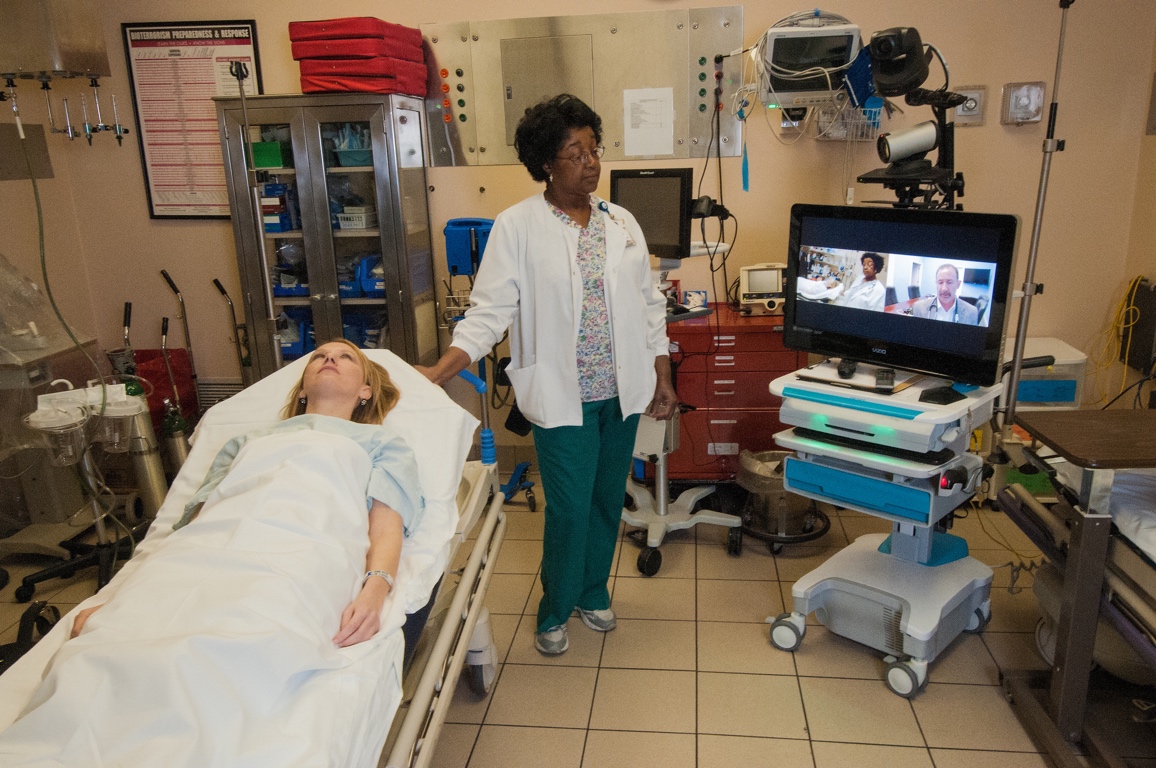 "20130306-OC-RBN-3919" (CC BY 2.0) by USDAgov
[Speaker Notes: Sources: 
Fierce conversations
Radical candor 
Onc]
Some Assumptions
Assumptions
You desire a successful outcomes.
You believe in transparency.
You know enough to know that a conversation is needed.
You know what the need for difficult conversation is.
1.  Have Them Early
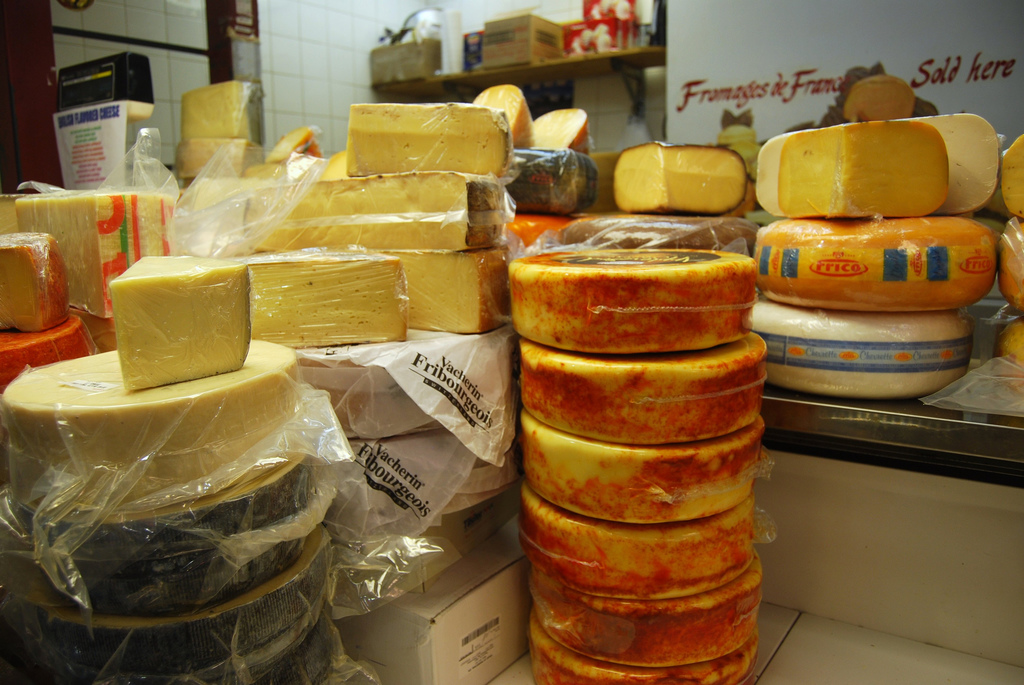 Turns out
[Speaker Notes: cheese better with time]
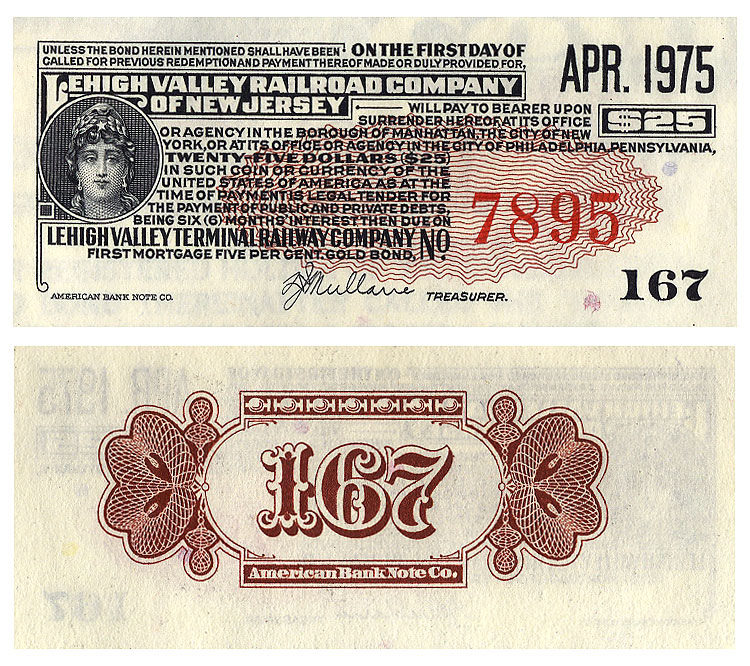 "Lehigh Valley Terminal bond back, 1891" (CC BY 2.0) by crackdog
[Speaker Notes: bonds gain value with time]
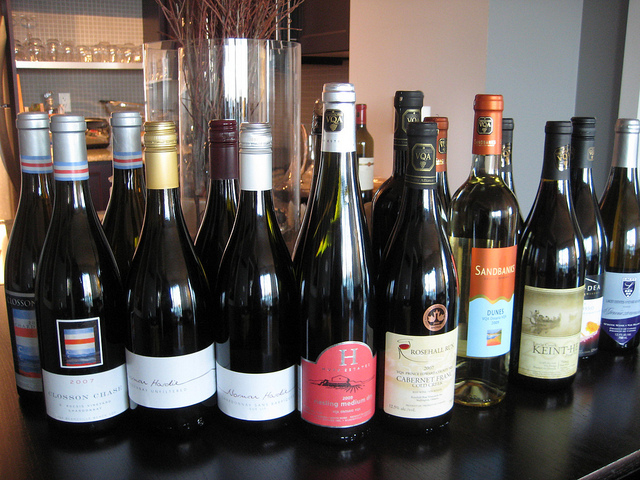 Turns out
[Speaker Notes: Wine better with time]
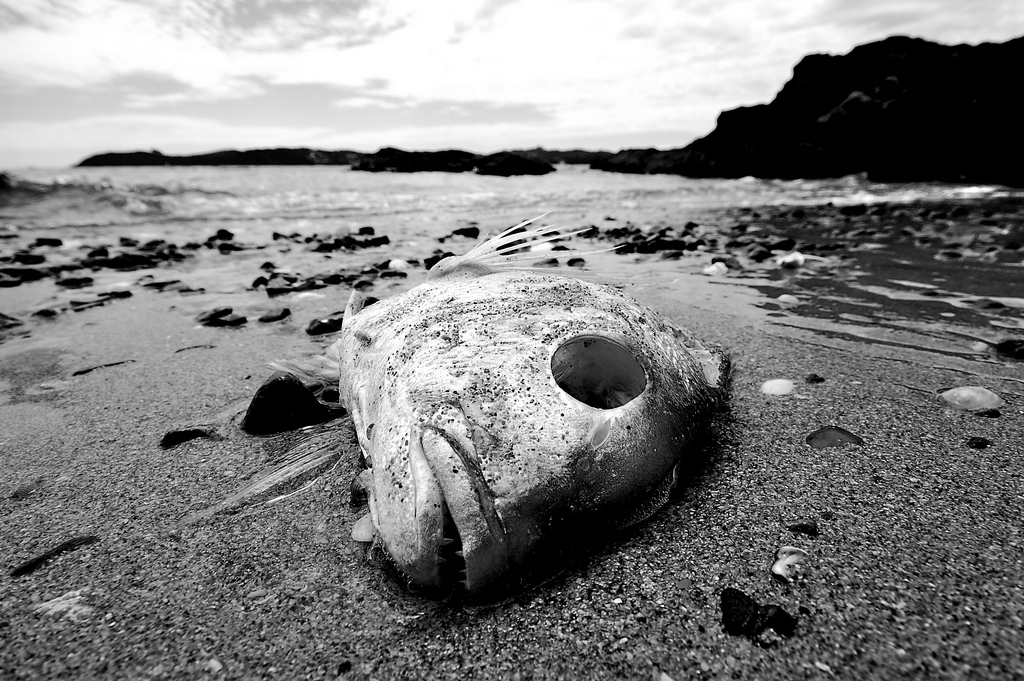 Turns out
"Dead" (CC BY-NC 2.0) by Daniel Pietzsch
[Speaker Notes: Difficult conversations are like dead fish.  They don’t get better with time. 
Early conversations prevent more difficult conversations.]
2. Set the Stage
Abrupt
[Speaker Notes: Don’t sneak up and present the cold dead fish of truth.  not fair to you or anyone else. 
Doctor’s example
Your lab results are in, We would like you to come in to discuss Signal before
Email 
Risk register etc]
Preparation
Define purpose and desired outcomes. "Before any difficult conversation, you need to ask yourself a couple important questions: What is my purpose in having this conversation? What is the ideal outcome?" Before going any further, make sure you can proceed with a positive, supportive mindset.
Preparation
Know your assumptions. Ask yourself what you're assuming about the other person's intentions.
3. Connect Personally
Connect
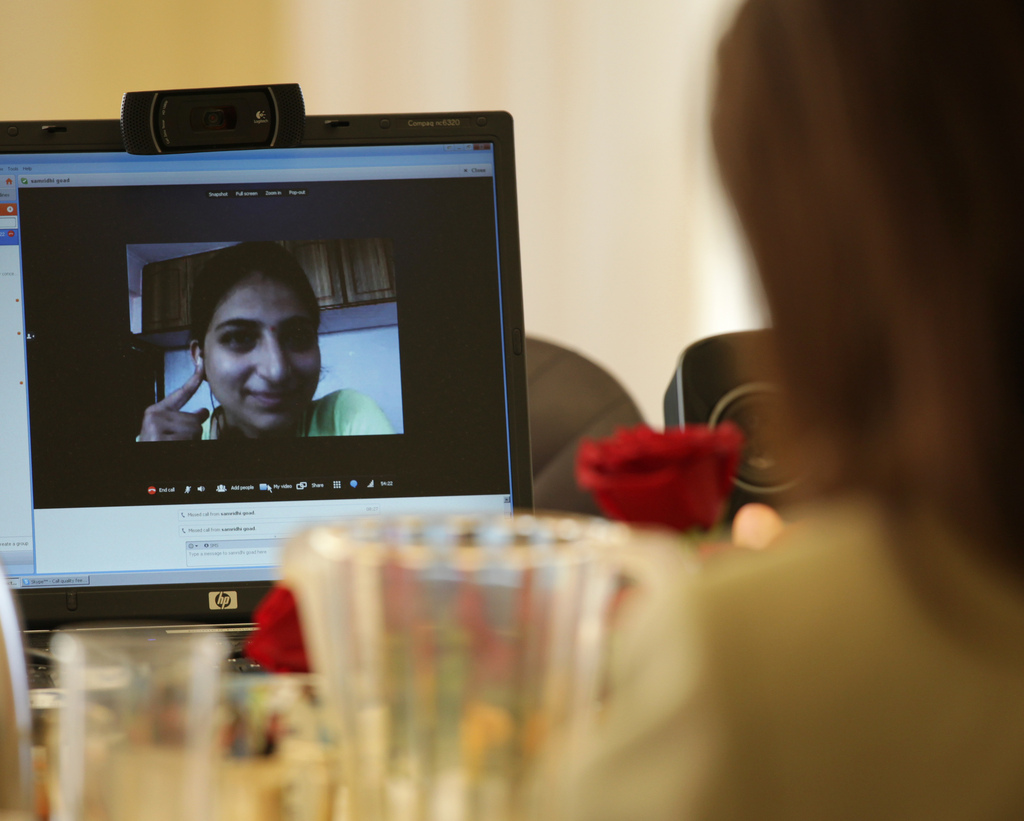 Repeat Shared goals - Project goals
In person / Call / Video Conference
Connect
Repeat Shared goals - Project goals
In person / Call / Video Conference
[Speaker Notes: Connect with the person (s) on the personal basis of why you are having the call. 
Feedback without compassion = just an ass]
Connect
[Speaker Notes: Connect with the person (s) on the personal basis of why you are having the call. 
Feedback without compassion = just an ass]
4. Communicate Precisely
Precise
Exact,  sharp language of facts keeps you out of the ditches
Deliver the conversation and exit the conversation
[Speaker Notes: Example: 
We have no idea why the server is down vs  At 8:30 this morning our monitoring system alerted us to an outage on the production server for your site.  At this time it is still down. A team is working on the issue now
Employee example:
You suck vs  I have some concerns about your work on the Project.  During the last week your commits have failed to deploy on the CI system.  The level of effort has been 50% over your estimates.]
Precise
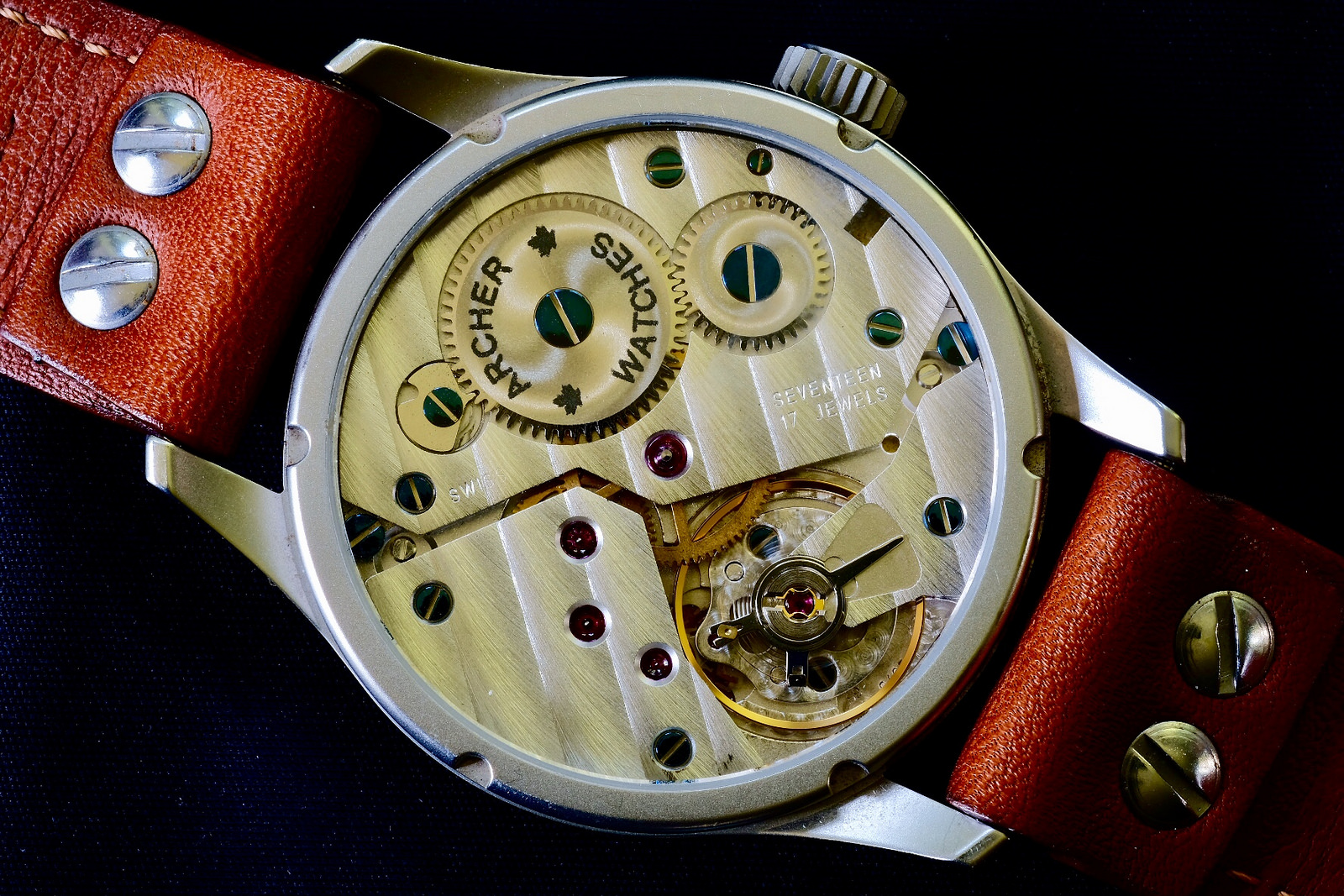 Exact,  sharp language of facts keeps you out of personal ditches
"Archer Aero II" (CC BY 2.0) by peterclifford1
[Speaker Notes: Example: 
We have no idea why the server is down vs  At 8:30 this morning our monitoring system alerted us to an outage on the production server for your site.  At this time it is still down. A team is working on the issue now
Employee example:
You suck vs  I have some concerns about your work on the Project.  During the last week your commits have failed to deploy on the CI system.  The level of effort has been 50% over your estimates.]
5. Problem Solve Together
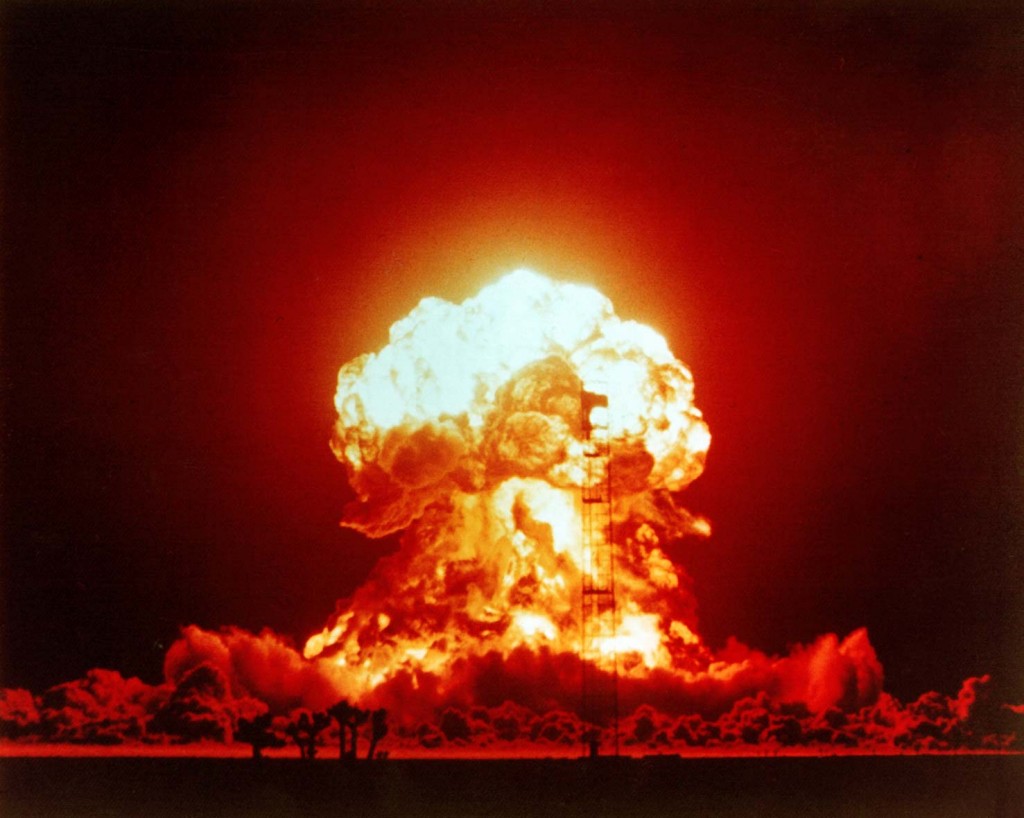 Respond
[Speaker Notes: You may be expecting an explosion]
Respond
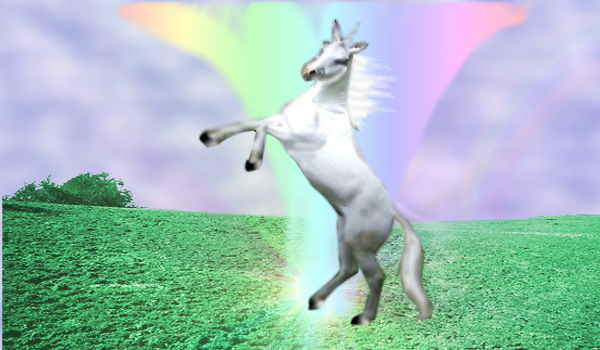 "Unicorn" (CC BY-SA 2.0) by scorpiorules58
[Speaker Notes: Or you may expect to have unicorns and rainbows]
Respond
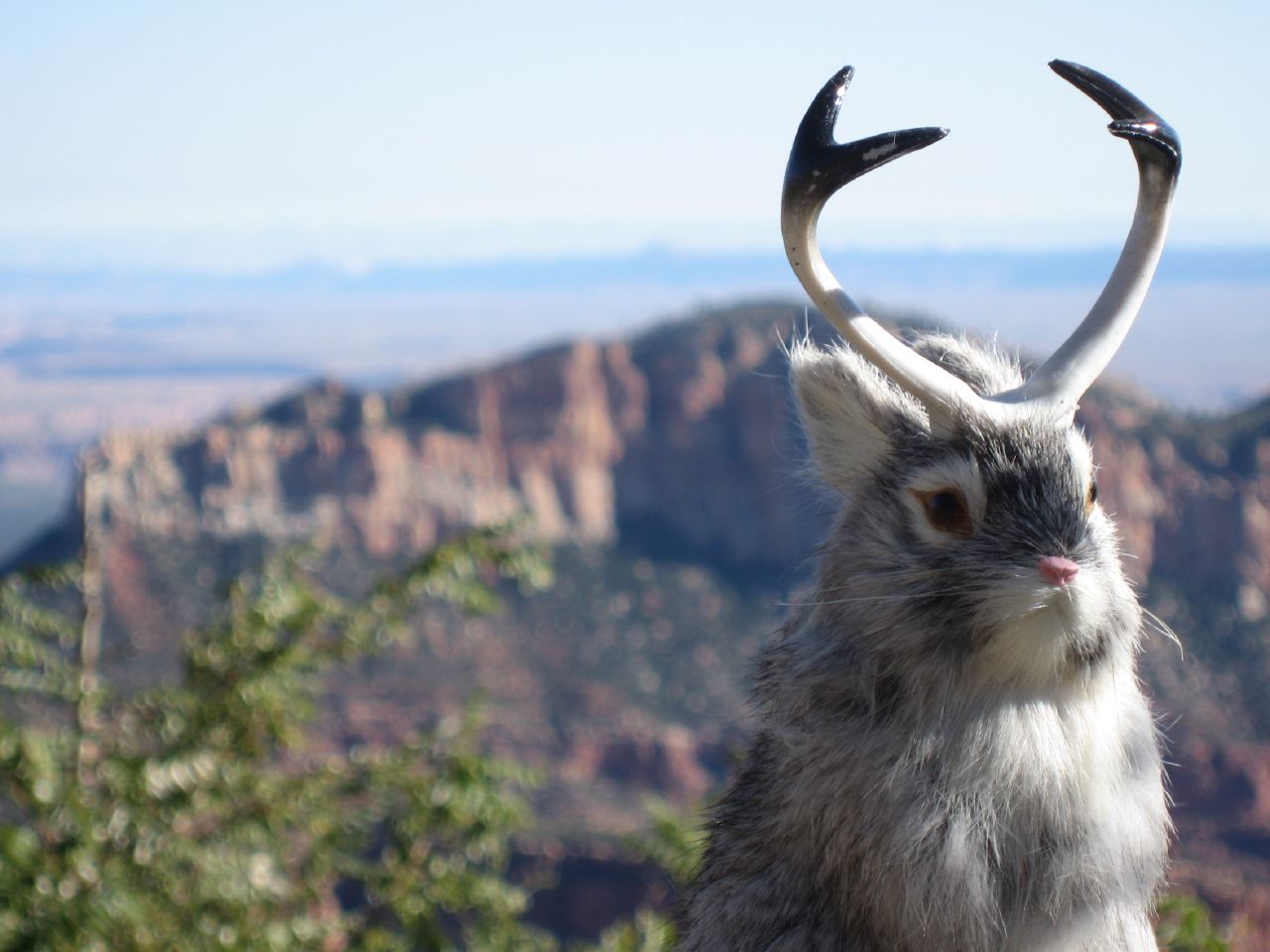 "Jackalope, Grand Canyon North Rim, Oct 0" (CC BY 2.0) by Free-ers
[Speaker Notes: Most of the time: Combination.   If you have a]
6.  Follow with Action
Actions
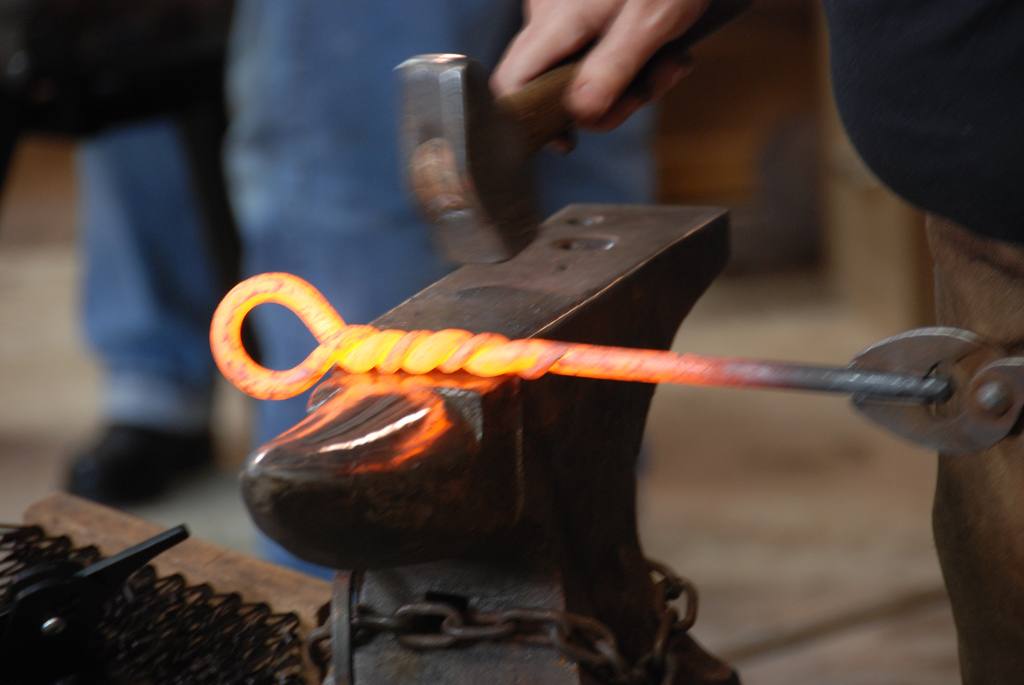 "DSC_0049" (CC BY-SA 2.0) by Kenzs photos
[Speaker Notes: All conversations involve some kind of follow up action]
Action Guide
Specific 
Time bound
Document in writing
Mitigating
Call out risks
Talk/Document what could go wrong
Example discussions.
[Speaker Notes: Running Risks lists
Written communications - email 

We have discovered a serious issue and need to talk]
Inevitable
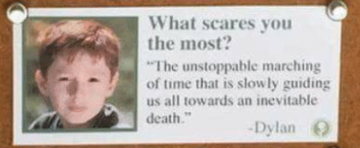 [Speaker Notes: The only thing worse than having a difficult conversation - Not having one.
The best time is as soon as you thought you needed it,  The second best time is NOW]
Recap Conversation
Have them early.
Set the Stage.
Connect Personally.
Communicate Precisely
Problem solve together.
Follow with Action
Questions
Reading List
Citations
Bailea, Walter F., et al. “Walter F. Baile.” The Oncologist, AlphaMed Press, 1 Aug. 2000, theoncologist.alphamedpress.org/content/5/4/302.long.
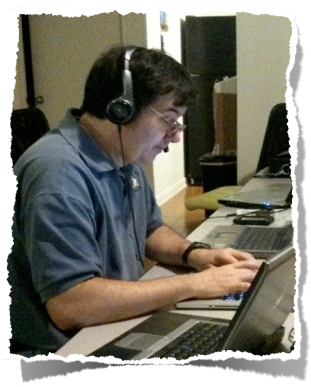 THANK YOU!
Johnnie Fox
Johnnie@johnniefox.com 
twitter: johnniefox
Risk Register
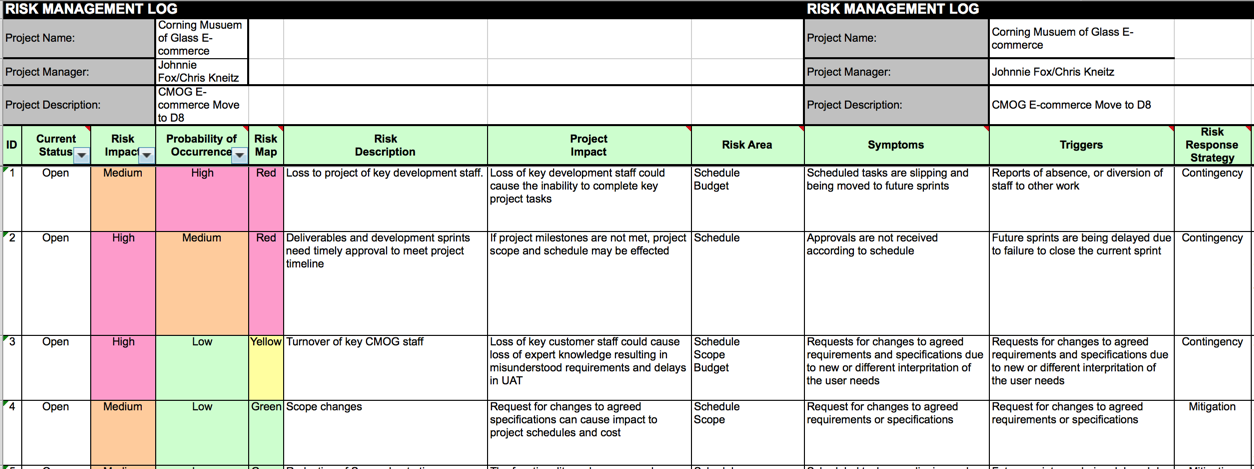